Operační program Zaměstnanost plus
TEMATICKÝ SEMINÁŘ PRO MAS
Podpora neformální a sdílené dlouhodobé péče v přirozeném sociálním prostředí, včetně paliativní/hospicové péče a homesharingu, s důrazem na podporu pečujících osob
Česká Třebová, 16. října 2024
Ing. Renáta Kučerová
Cíle semináře
Pátý ze série tematických seminářů CLLD v OPZ+

Pořádá ve spolupráci ŘO OPZ+ a NS MAS ČR


Cílem semináře je:


hledat nové přístupy a vzájemně se inspirovat sdíleném zkušeností s realizací aktivit na podporu neformální a sdílené dlouhodobé péče v přirozeném sociálním prostředí v projektech MAS

seznámení s novelou zákona o sociálních službách
Podpora neformální a sdílení péče v MAS OPZ +
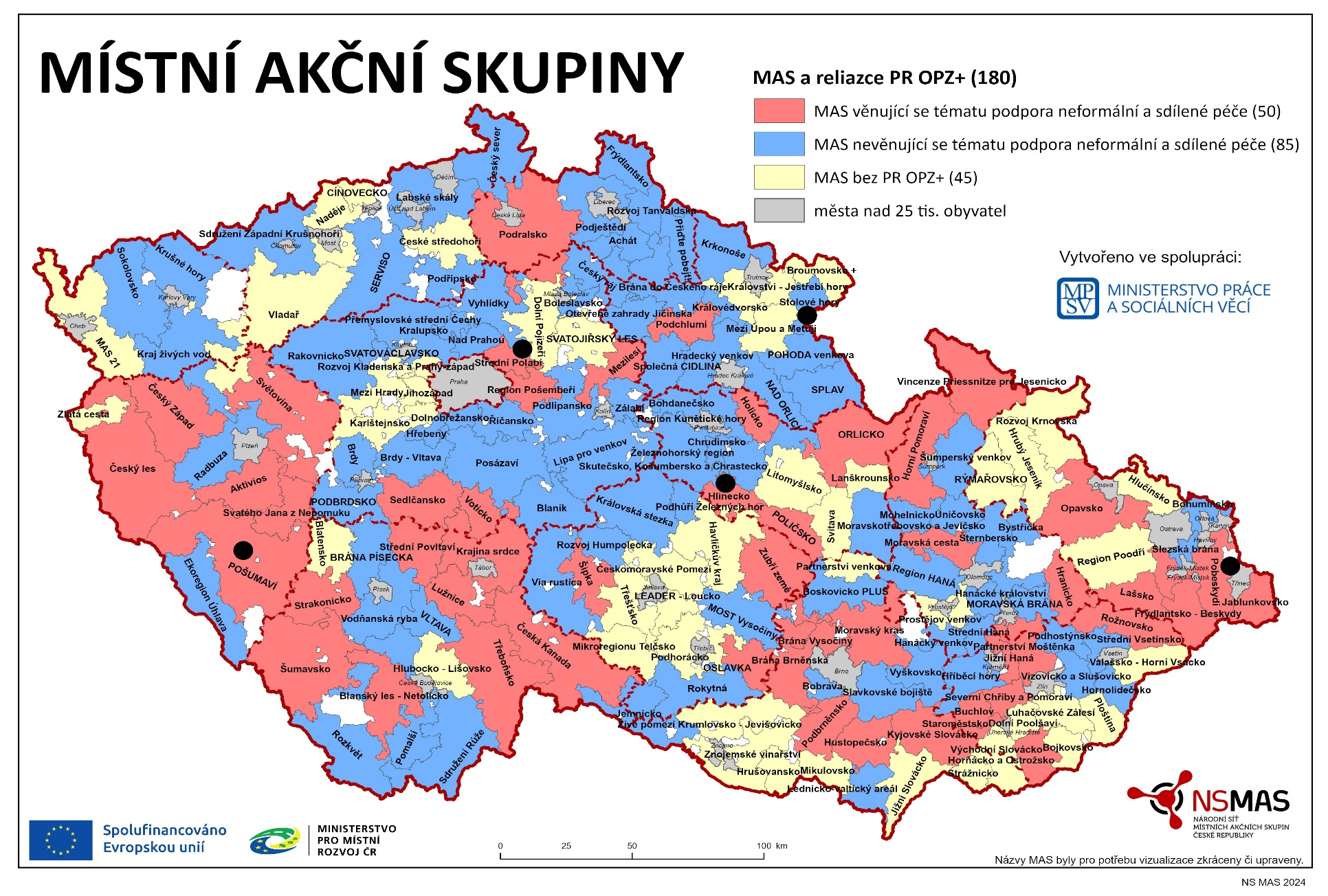 Další podpora
Záznam z dnešního dne:
prezentace i videozáznam bude zveřejněn zde: SEMINÁŘE K CLLD+ - www.esfcr.cz


Připravované akce:
4. 11. 2024 – Praha – Aktivity na podporu komunit - kulatý stůl          (ŘO OPZ+) 
14. 11. 2024 – Praha – seminář Zaměstnanost, dluhová problematika a energetická chudoba (ŘO OPZ+ ve spolupráci s PS Sociální NS MAS ČR) 

7. 11. 2024 konference Homesharing Konference Homesharing v České republice (homesharing-konference.cz) (8 organizací zavádějící homesharing v České republice od roku 2021 za laskavé podpory nadačního fondu Abakus.)
Další podpora
Konzultace
možnost konzultací s projektovými manažery


ESF fórum OPZ PLUS pro CLLD - příprava - www.esfcr.cz
možnost klást dotazy, v případě složitějších dotazů konzultují projektoví manažeři s metodiky,  věcnou sekcí apod.

Dotazník
účastníkům dnešního semináře bude rozeslán elektronický dotazník Děkujeme za vyplnění.